Aprendizado de máquina aplicado à Fluido Dinâmica
Aula 6
Professor: Dr. Vítor A. A. Bortolin
Agenda
Completar matrizes

Redes neurais e deep learning
Completar matrizes
Matriz com dados incompletos 
Falta de dados
Assumir que a matriz tem baixo posto (low-rank)
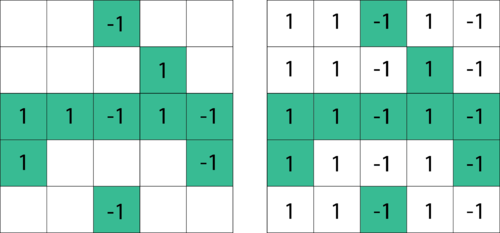 Completar matrizes
Problema da NetFlix:
Em 2006, a Netflix lançou a famosa Netflix Prize Competition, oferecendo US$ 1.000.000 para quem melhorasse seu sistema de recomendação em pelo menos 10% em relação ao seu algoritmo interno, o Cinematch. A tarefa era prever as notas que os usuários dariam a filmes que ainda não avaliaram, com base em um grande conjunto de avaliações conhecidas.
A matriz de entrada: cerca de 480.000 usuários e 17.000 filmes.
A matriz era extremamente esparsa: menos de 1% das notas possíveis estavam disponíveis!
Vencedor: BellKor’s Pragmatic Chaos
Completar matrizes
Principal hipótese: baixo posto
Poucos fatores representam bem o total dos dados
Os métodos de Matrix Completion podem ser organizados em três grandes classes:
Métodos baseados em fatoração de matrizes
Métodos baseados em minimização da norma nuclear
Métodos probabilísticos e bayesianos
Completar matrizes
Completar matrizes
Vantagens e desvantagens:

Muito escalável, ótimo para big data.

Não convexo → pode ficar preso em mínimos locais.
Precisa definir o rank do sistema a priori.
Completar matrizes
Completar matrizes
SVT – Singular Value Thresholding
Baseado em iterativamente aplicar a soft-thresholding nos autovalores singulares
Cada iteração ajusta as entradas conhecidas e re-aplica a SVD com threshold.
APG – Accelerated Proximal Gradient
Combina gradientes projetados com aceleração à la Nesterov.
Mais eficiente em problemas ruidosos e grandes dimensões.
 Augmented Lagrangian Methods (como ADMM)
Reformula o problema como um sistema de equações com penalizações e múltiplos blocos.
Flexível e eficaz em problemas com restrições adicionais.
Completar matrizes
Vantagens e desvantagens:

Garantias teóricas de convergência global (problema convexo).
Não precisa fixar o rank.

Custo computacional elevado (múltiplas SVDs).
Pouco escalável para problemas massivos.
Completar matrizes
Métodos Probabilísticos e Bayesianos
Esses métodos formulam matrix completion como inferência estatística em modelos latentes.
Um modelo latente é um modelo estatístico que assume que os dados observados são gerados a partir de variáveis ocultas (latentes) que não são diretamente observáveis, mas que explicam a estrutura subjacente dos dados
Completar matrizes
Assumir algum tipo de estatística 
Modelos básicos: 
PMF - Probabilistic Matrix Factorization
BPMF - Bayesian Probabilistic Matrix Factorization 
Outros bem mais complexos (hierárquicos, não-paramétricos e etc )
Completar matrizes
Vantagens e desvantagens

Fornece incerteza nas previsões (com variância posterior).
Lida bem com ruído e esparsidade.

Mais custoso computacionalmente.
Mais difícil de implementar.
Completar matrizes
Redes Neurais
Inspirado na biologia 
Um modelo simplificado de como funciona um neurônio real
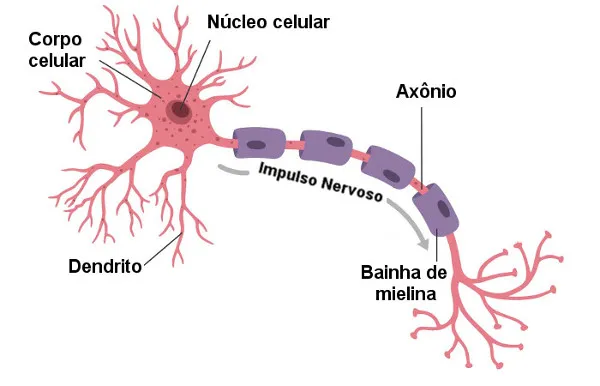 Redes Neurais
McCulloch e Pitts (1943): descreveram matematicamente um "neurônio artificial" binário baseado em lógica booleana.
Perceptron (1958): criado por Frank Rosenblatt, foi o primeiro modelo de rede com capacidade de aprender a partir de dados. Era basicamente um classificador linear (1 camada)
O inverno das rede neurais (1969–1986): Mostrou-se matematicamente as limitações dos perceptrons de uma camada — não conseguiam modelar funções não linearmente separáveis.
Renascimento (1986 em diante): O algoritmo de backpropagation permitiu treinar redes com múltiplas camadas.
Em 2010 com o surgimento de grandes datasets e GPUs potentes o tamanho das redes cresceu rapidamente
Redes Neurais
Rede mais básica, feedfoward (FFN) completamente conectada,
Neurônios, conexões, camadas, entrada e saída
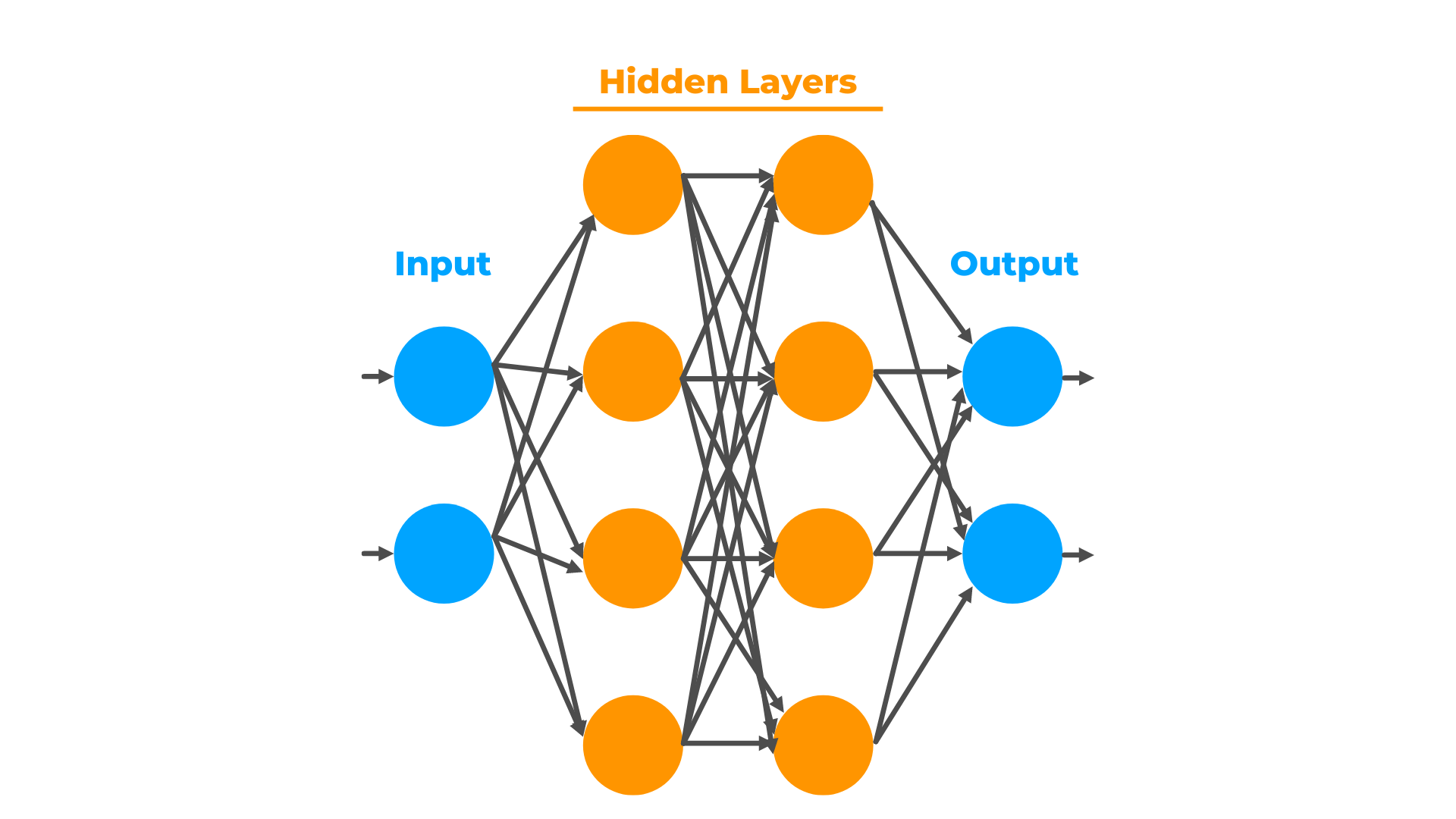 Redes Neurais
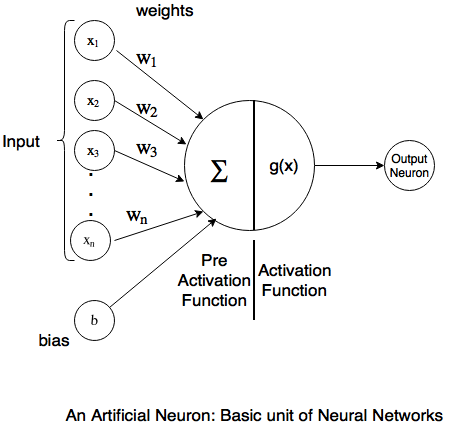 Redes Neurais
Redes Neurais
Video: https://www.youtube.com/watch?v=TkwXa7Cvfr8
1:22 

Outros: https://www.youtube.com/watch?v=aircAruvnKk
Redes Neurais
Redes Neurais
Problemas de classificação
Camada de saída deve dar uma probabilidade
Ativação softmax: Ela transforma um vetor de valores arbitrários em probabilidades
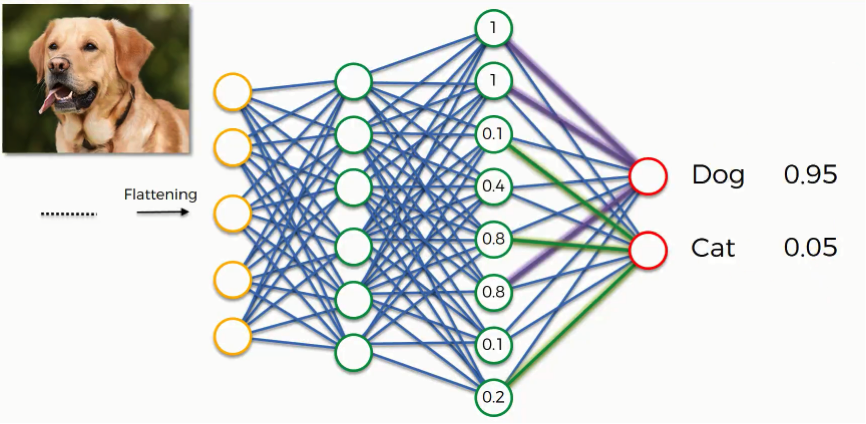 Redes Neurais
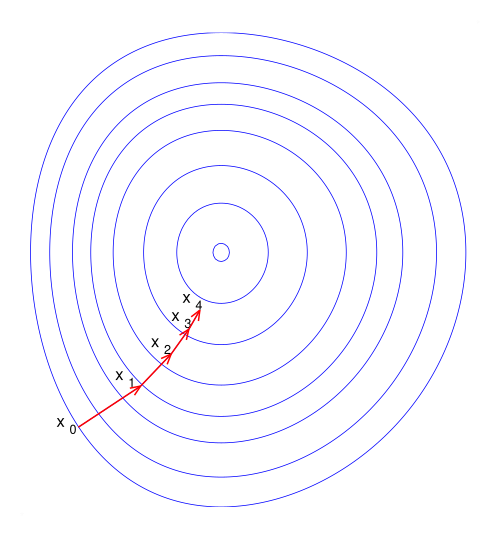 Algoritmo de otimização
Backpropagation 
Ajusta os pesos das conexões da rede com base no erro da saída
Baseado na ideia dos gradientes descendentes
Redes Neurais
Redes Neurais
Antes da otimização a rede é iniciada de forma aleatória e gera uma saída que é comparada com a resposta correta. A diferença entre as duas forma o erro da rede.
Etapas:
1°Calcula o erro
Usa uma função de custo (como erro quadrático médio ou entropia cruzada).
2° Propaga esse erro para trás
A ideia é "culpar" cada peso da rede de acordo com o quanto ele contribuiu para o erro.
Ele faz isso usando o cálculo do gradiente (derivadas).
Redes Neurais
3° Atualiza os pesos
Usando o gradiente descendente, ajusta os pesos para que o erro diminua na próxima rodada.
Redes Neurais
Redes Neurais
Redes Neurais
Propagação e cálculo do gradiente.
A regra da cadeia permite calcular derivadas de funções compostas, como numa rede neural, onde cada camada alimenta a próxima.
Se o gradiente for positivo, o peso está aumentando o erro, então devemos diminuí-lo.
Se for negativo, o peso está diminuindo o erro, então devemos aumentá-lo.
Taxa de aprendizado
Redes Neurais
Cuidado com o dataset
Qualidade dos dados
Difícil
Preparar os dados
Dúvidas?
Próxima aula
Atividades de programação
Obrigado